Week 4
Assess Your Knowledge
[Speaker Notes: We’ve reached the end of the program and you have learned and reviewed a lot of key information. Today we are going to give you an opportunity to assess your own level of knowledge and build a personalized study plan.]
Ground Rules
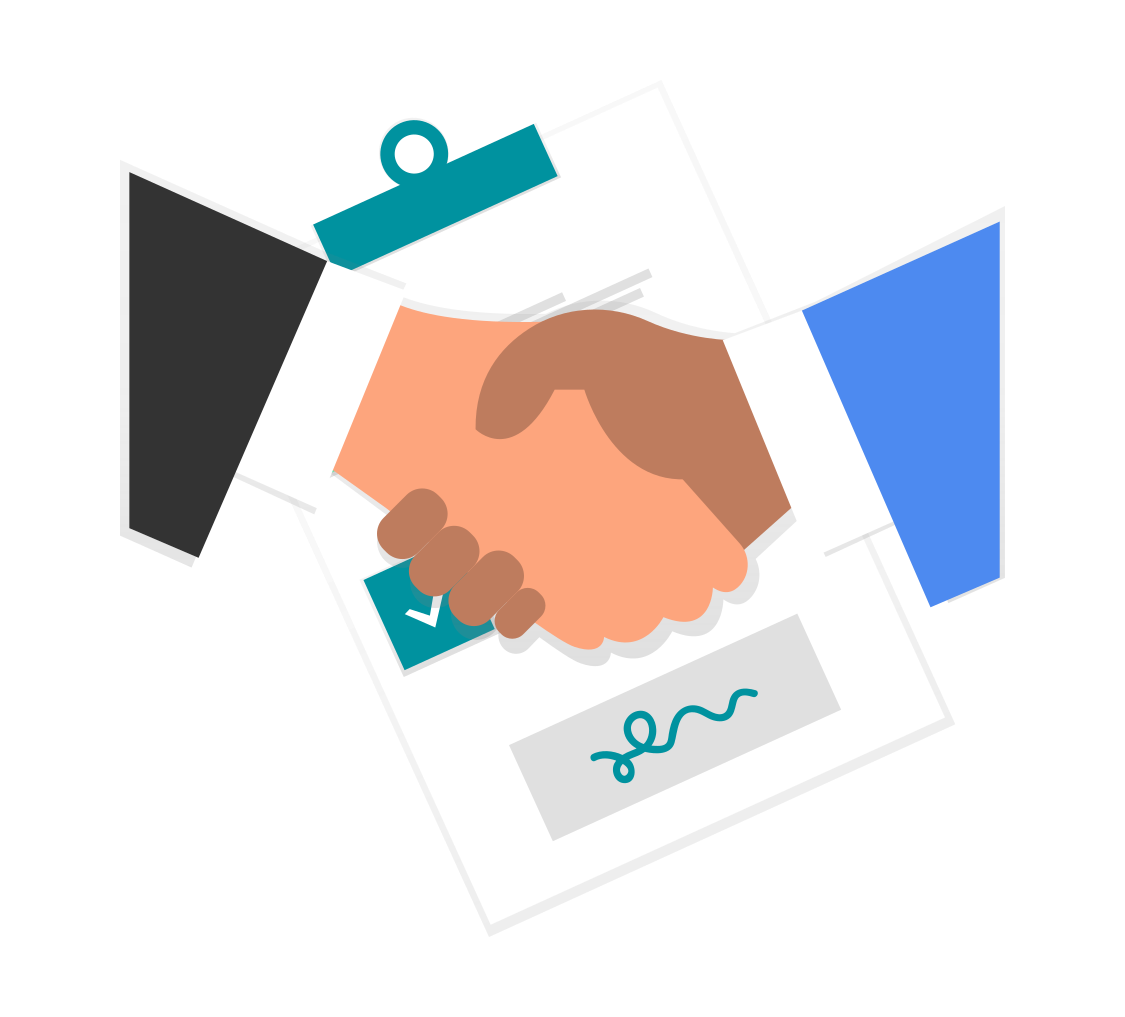 Participate, participate, participate
Keep an Open Mind
Stay Present
Be Respectful
Be Brave
Ask Questions
Have Fun!
3
[Speaker Notes: As a reminder, here are the ground rules we discussed last week and ones we’d like to follow again this week. Please click the green check if you agree to follow these rules and are ready to continue. If you aren’t comfortable or want to add something to this list please hit the red x and we’ll talk about it.

Wait for participant responses, if any red x’s appear unmute the individual and address their concern. Once everyone is green, move on to the next slide.]
Agenda
Today we will…
Recap department operations management
Recap system management
Knowledge assessment
Your study strategy
Open discussion & wrap up
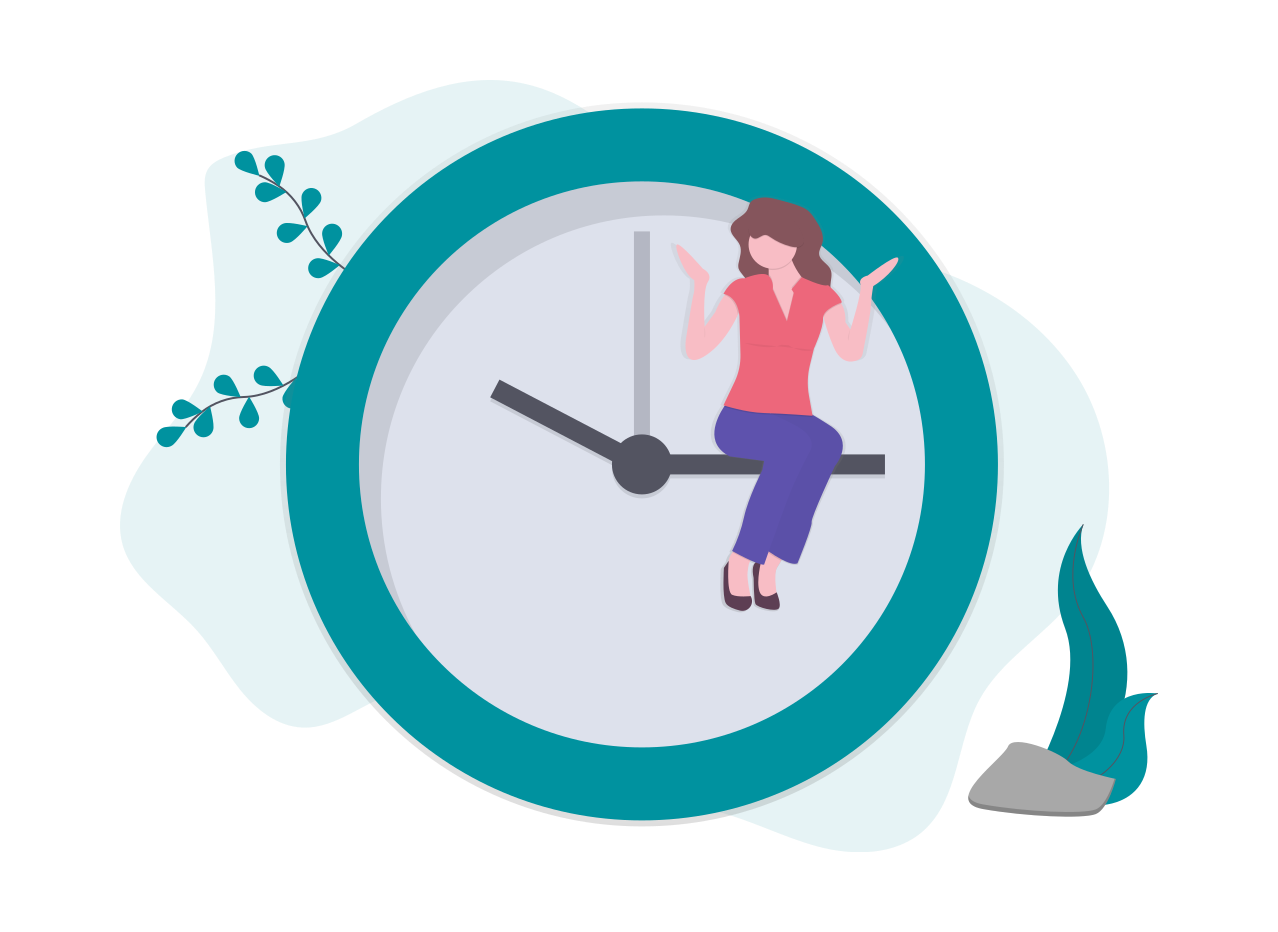 4
DEPARTMENT OPERATIONS MANAGEMENT REVIEW
Management functions include Planning, Organizing, Staffing, Influencing, and Controlling

Use of Committees
Requirements vary among accreditors for hospitals, health plans and provider organizations
Functions of meeting management
Robert’s Rules of Order

Information System assessment, implementation and utilization
5
[Speaker Notes: In Week 4, the moduele covered in more detail the 5 management functions utilized by a medical services manager.  These include Planning, Organizing, Staffing, Influencing and Controlling.  We learned that budgeting is included in two management functions:  Planning where a budget is developed and Controlling where a budget is administered and monitored.  

Another topic discussed was the use of Committees to efficiently carry out the required functions of an organization as outlined in its bylaws, policies and/or procedures, many of which are required by accrediting and regulatory bodies such as credentialing, peer review and quality improvement activities.  Requirements for committees vary among each accrediting body.  To effectively use committees, there are various functions of meeting management that must occur, including extensive planning activities, agenda development, running the meeting and taking minutes.  The use of Robert’s Rules of Order is the predominant method of parliamentary procedure for meetings.  Common rules discussed in the module include motion, amend a motion, call the question, table a motion, adopt and adjourn.

The final area of department operations addressed the assessment, implementation and utilization of an information system to manage the complex processes of credentialing and privileging.  MSPs play a critical role as subject matter experts when selecting a database for their organization.

Ask: Does anyone have any questions about these aspects of Department Operations?]
SYSTEM MANAGEMENT REVIEW
Onboarding a new practitioner involves multiple steps and departments that may vary by employment status
Recruiting
Contracting
Human Resources
Underwriting
Credentialing
Privileging
Orientation
Enrollment
6
[Speaker Notes: System management review included several topics that a medical services manager should be aware of and may possibly be responsible for within the medical staff services department.  Onboarding is a multi-phase process involving many different areas of an organization.

Ask which areas are specific to employed practitioners only?
Contracting
Human Resources
Underwriting
Enrollment

These include orienting a new practitioner after his or her medical staff membership and/or privileges have been approved by the governing body.  Orientation is critical to ensuring the success of the new practitioner by providing the necessary organization information and training pertinent to his or her specialty.

As practitioner information changes, the MSP may be tasked with communicating these changes throughout the organization, including office information changes, new or revised privileges, and changes in medical staff status.  If a practitioner resigns or is terminated, timely notification is critical so that badge and system access can be disabled.  In the event a resignation or termination meets criteria to be reported to the NPDB, the MSP will most likely be involved in this process.

Another topic discussed was the appropriate management of responding to requests for information to both internal and external parties.  An exercise was included in the online module.  

Ask if any students have questions on the exercise or the module.]
Recap Week 4 Online Modules
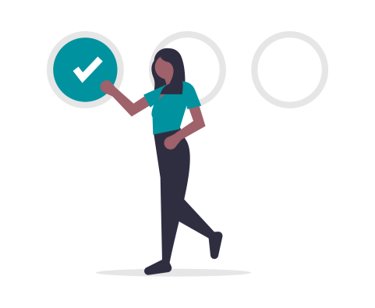 7
[Speaker Notes: We’d like to start this session by challenging you and seeing what you remember from our online course in the form of a few quiz questions. We’re going to send out five different quiz questions, one at a time. For each question you’ll have a few moments to select your answer, then we’ll project the results on screen and discuss them. ​
​
Work with the NAMSS staff member to run through the polling questions below. Discuss each answer as they are projected onscreen.​  Estimated time 20 minutes.​

Robert’s Rules of Order is an example of
executive privilege
parliamentary procedure
code of conduct

Which NCQA-required committee makes credentialing decisions?
Medical Executive Committee
Quality Care Committee
Credentialing Committee

HFAP standards require two medical staff committees to be delineated in the medical staff structure. One is the Medical Executive Committee. What is the other required medical staff committee?
Credentials Committee
Investigational Review Board
Utilization Review Committee

In addition to conclusions, recommendations made, and actions taken, which of the following should always be documented in meeting minutes:
Names and professional titles of all in attendance
Date and location of next scheduled meeting
Any required follow-up to occur

Which term below describes the achievement of the organization’s objectives through and with people and other resources?
Planning
Staffing
Management]
KNOWLEDGE ASSESSMENT QUIZ
Working with your group, answer the questions.

Instructions:
You will be placed in a virtual breakout group of 4-5
To join the virtual breakout, you must select “yes”
Note which group number you are in prior to selecting  yes to join the group
5 minutes
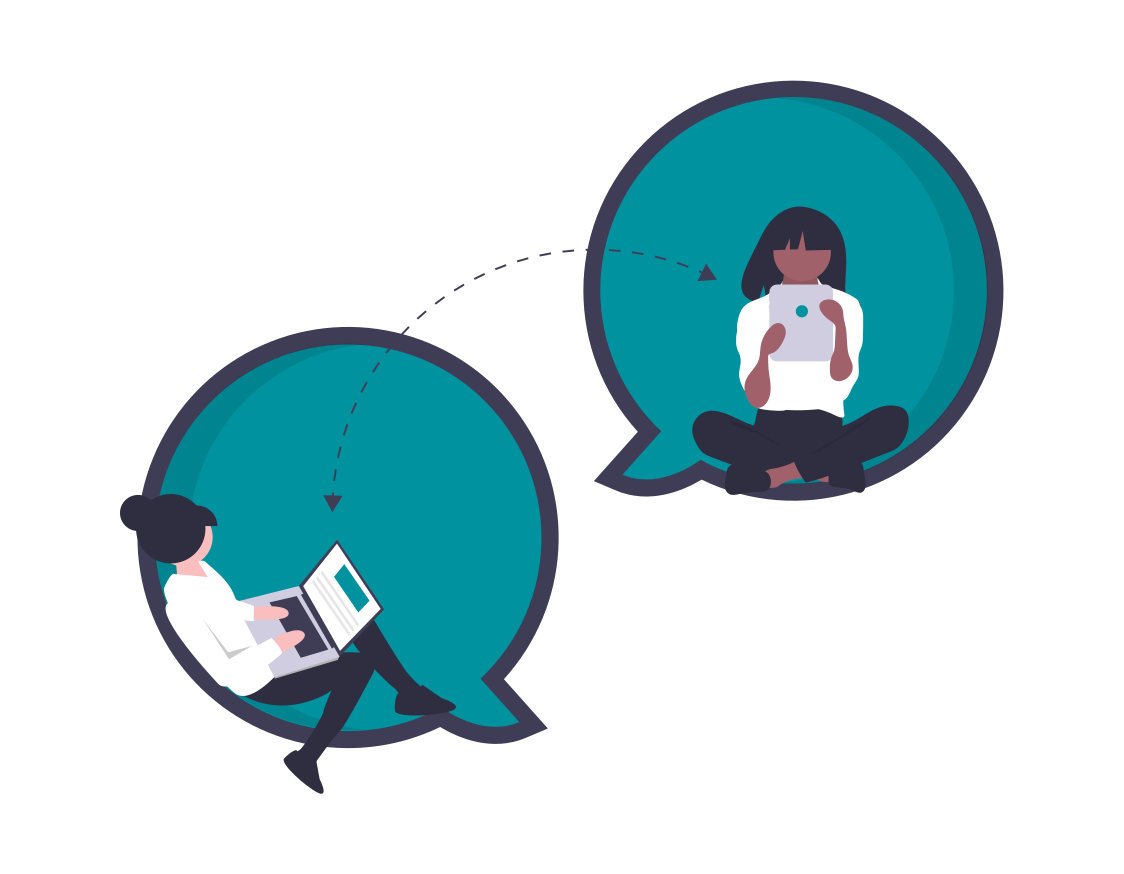 8
[Speaker Notes: Explain that we are going to do an exercise to recap what we have learned so far in the course and help you, individually, see where you knowledge gaps might be to help you better prepare for the exam.

In this activity, we will walk through 5 different groups of questions. We’ll have a specific amount of time you can answer the questions as a group and then we will come back and review the answers together. Then we’ll do the next set of questions. 

NAMSS Staff: to send each round via the chat before they split into breakouts.

We are going to split you into virtual breakout groups. You must select yes to join the breakout. If you have any issue, please send us a chat.

Time allowed: 5 minutes per round.
 
Instructions:
Have participants work with their group.
Review and answer the questions.
Complete the worksheet, including the reason for decision.]
ROUND 1
Medicare requires practitioners to perform what process every 3-5 years?
According to DNV standards, initial appointments to the medical staff are not to exceed what time period?
True or False: The Joint Commission standards require that the applicant’s participation in continuing education is evaluated and considered on initial appointment to the medical staff.
According to NCQA standards, on initial application, review of information on sanctions, restrictions on licensure, and limitations on scope of practice must cover what period of time?
What are the two elements of Due Process?
9
[Speaker Notes: Medicare requires providers to perform what process every 3-5 years? Revalidation

According to DNV standards, initial appointments to the medical staff are not to exceed what time period? 36 months

True or False: The Joint Commission standards require that the applicant’s participation in continuing education is evaluated and considered on initial appointment to the medical staff. False. Participating in continuing education must be considered in decisions about reappointment to membership on the medical staff or renewal or revision of individual clinical privileges. The standards do not require this to be evaluated on initial appointment.

According to NCQA standards, on initial application, review of information on sanctions, restrictions on licensure and limitations on scope of practice must cover what period of time? The most recent five-year period

What are the two elements of Due Process? Substantive and Procedural]
ROUND 2
According to the HCQIA, at what times must the hospital query the National Practitioner Data Bank for a physician, dentist, or other health care practitioner? 
What medical staff committee(s) is/are required by Joint Commission hospital standards for the medical staff?
Under Robert’s Rules of Order, when more than one motion is proposed, which motion takes precedence? 
True or False:  Voluntary surrender or restriction of clinical privileges for 14 days is reportable to the NPDB.
Which specialty is most likely to be granted privileges for surgical management of congenital septal and valvular defects?
10
[Speaker Notes: According to the HCQIA, at what times must the hospital query the National Practitioner Data Bank for a physician, dentist or other health care practitioner?  When applying for a position on its medical staff (initial credentialing), requests for clinical privileges (initial, renewal or new), and every 2 years thereafter.  

What medical staff committee(s) is/are required by Joint Commission hospital standards for the medical staff?  Medical Executive Committee

Under Robert’s Rules of Order, when more than one motion is proposed, which motion takes precedence?  the most recent motion takes precedence over the ones preceding it

True or False:  Voluntary surrender or restriction of clinical privileges for 14 days is reportable to the NPDB. False

Which specialty is most likely to be granted privileges for surgical management of congenital septal and valvular defects? Cardiovascular or cardiothoracic surgeon]
ROUND 3
URAC standards require the organization to provide a written notification to providers within how many days of the credentialing determination?
NCQA standards require the organization to have written policies and procedures that delineate certain practitioner rights and to communicate these rights to the practitioner.  Name the three rights that must be provided to applicants. 
What is the purpose of the MAC?
True or False: HFAP standards allow a hospital to accept the credentialing and privileging decision of another organization (credentialing/privileging by proxy) for teleradiology services.
The case of Darling v. Charleston Memorial Community Hospital was significant in that it set aside a long standing doctrine that was applied to hospitals. What is that doctrine?
11
[Speaker Notes: URAC standards require the organization to provide a written notification to providers within how many days of the credentialing determination? 10 business days  (Note: NCQA requires within 30 calendar days)

NCQA standards require the organization to have written policies and procedures that delineate certain practitioner rights and to communicate these rights to the practitioner.  Name the three rights that must be provided to applicants.
Right to correct erroneous information
Right to receive the status of their credentialing or recredentialing application upon request
Right to review information submitted to support their application

3.  What is the purpose of the MAC?  A MAC (or Medicare Administrative Contractor) provides regional services on behalf of Medicare, including processing claims, enrolling providers and other activities.

HFAP standards allow a hospital to accept the credentialing and privileging decision of another organization (credentialing/privileging by proxy) for teleradiology services. True

The case of Darling v. Charleston Memorial Community Hospital was significant in that it set aside a long standing doctrine that was applied to hospitals. What is that doctrine? Charitable Immunity Doctrine]
ROUND 4
CMS Conditions of Participation for Hospitals require that criteria for selection to the medical staff include evaluation of five areas. One of these is competence. Name the four remaining areas.
NCQA requires which three factors prior to provisionally credentialing a provider? 
AAAHC requires a provider to be recredentialed every three years except under what circumstance?
How often is the Department of Health and Human Services required to report exclusions from participation on Medicare, Medicaid and other Federal health care programs to the NPDB?
What specialty is most likely to be granted privileges for balloon endometrial ablation?
12
[Speaker Notes: CMS Conditions of Participation for Hospitals require that criteria for selection to the medical staff include evaluation of five areas. One of these is competence. Name the four remaining areas.  Character, training, experience, and judgment  (Note: remember by using acronym CCJET)

NCQA requires which three factors prior to provisionally credentialing a provider? 
PSV of a current, valid license to practice
PSV of past 5 years of malpractice claims or settlements from the malpractice carrier, or the results of the NPDB query
A current and signed application with attestation

AAAHC requires a provider to be recredentialed every three years except under what circumstance?  Every 3 years unless state law requires more frequently or if the organization cannot recredential a practitioner within the 36 month time frame because the practitioner is on active military leave, maternity leave, or sabbatical.

How often is the Department of Health and Human services required to report exclusions from participation on Medicare, Medicaid and other Federal health care programs to the NPDB?  Exclusions are reported to the NPDB monthly

What specialty is most likely to be granted privileges for balloon endometrial ablation?  Gynecologist or OB-GYN]
ROUND 5
HFAP standards require a specific document to describe the qualifications and criteria that must be met by a candidate in order for the medical staff to recommend appointment and privileges to the governing body. What is that document?
What date does NCQA use when assessing compliance with timeliness requirements for PSV?
True or False: According to The Joint Commission standards, if a medical staff appointee does not return their application in a timely fashion and the result is that the appointment will lapse, temporary privileges can be granted.
According to HCQIA, a hospital that fails to report adverse actions may lose its immunity up to what period of time? 
What is the federal law that was enacted for the purpose of encouraging good faith professional review activities?
13
[Speaker Notes: HFAP standards require a specific document to describe the qualifications and criteria that must be met by a candidate in order for the medical staff to recommend appointment and privileges to the governing body. What is that document? Bylaws or appended credentialing manual

What date does NCQA use when assessing compliance with timeliness requirements for PSV? NCQA uses the decision date of the Credentialing Committee meeting or medical director sign off on clean files when determining whether the 180 or 365 day requirements were met.

True or False: According to The Joint Commission standards if a medical staff appointee does not return their application in a timely fashion and the result is that the appointment will lapse, temporary privileges can be granted. False. Temporary privileges cannot be granted for this circumstance.

According to HCQIA, a hospital that fails to report adverse actions may lose its immunity up to what period of time? Three years

What is the federal law that was enacted for the purpose of encouraging good faith professional review activities?  Healthcare Quality Improvement Act of 1986]
KNOWLEDGE ASSESSMENT: DEBRIEF
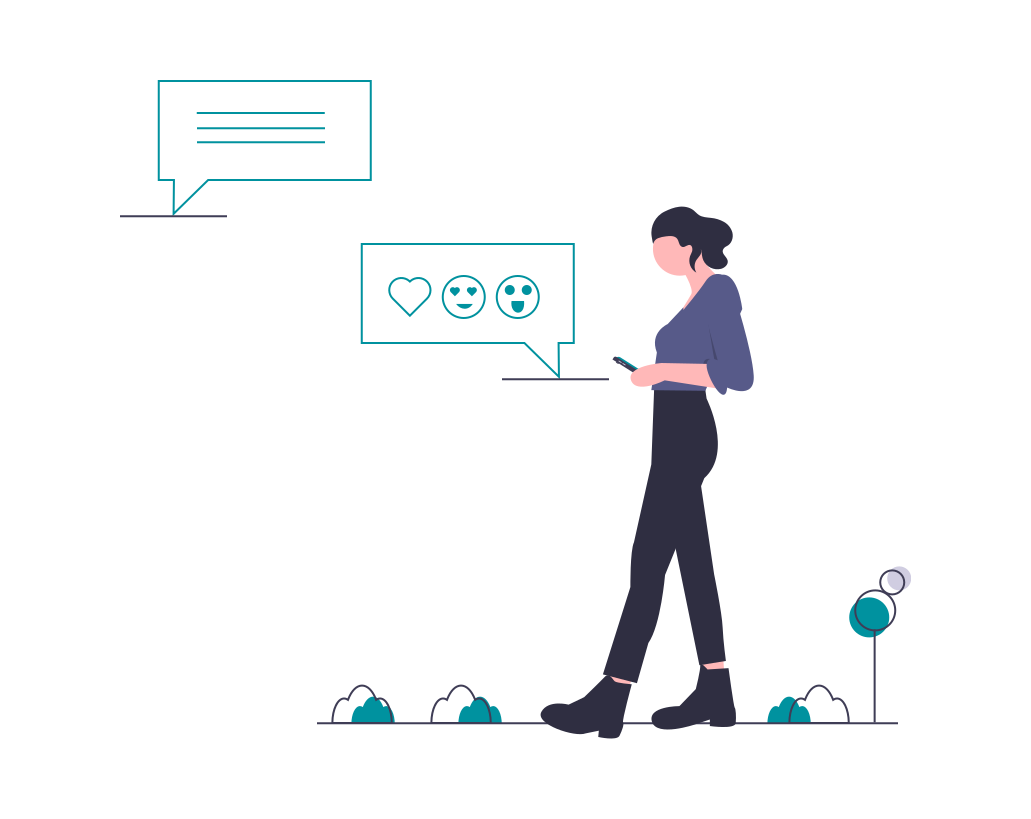 14
Your Study Strategy
15
[Speaker Notes: Great work on that activity. You should now clearly see some exam areas where you aren’t as confident as others. Let’s talk now about creating your own study strategy.]
Three Keys to Success
16
[Speaker Notes: We talked about this in your online course this week. Remember that your brain takes time to transfer learning from short-term to long-term memory. Cramming doesn’t allow that to happen and is usually ineffective. We recommend you take your time in preparing for the exam in order to have the best retention of all the information.

Let’s take a look at some study skills that you might find helpful.  Most of these you probably learned in elementary school and perfected by the time you finished high school.]
Study Skills
Studying can be habit forming.
Create a supportive studying environment.
Learn high level concepts first then drill down to the detail.
Use mnemonics.
Take breaks.
Keep a reminder pad handy.
Have fun!
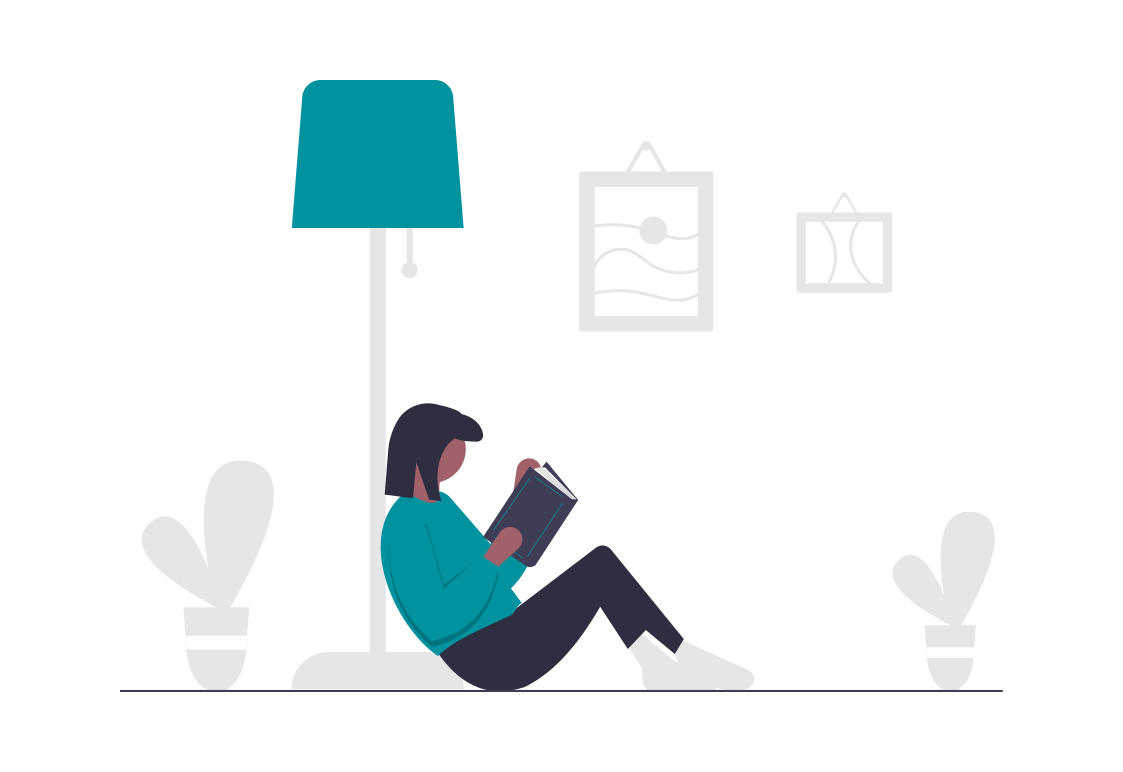 17
[Speaker Notes: Explain that there are some best practices for studying that can be helpful.
Studying can be habit forming.
If you use a consistent approach to studying, it will become a supportive habit.
Create a supportive studying environment.
Where will you study? Make sure it works for you.
Learn high-level concepts first.
Get the big picture, then fill in the details, - this often works best, though there are people who like to learn all the details and then build the big picture.
Use mnemonics.
Ask if someone can explain what these are.
A device to help memorize things
Examples:
CRAM  (Can’t remember any more)
Notes represented by the lines on the treble clef staff: Every Good Boy Does Fine  - EGBDF
CCJET – we just learned this one.  Who can tell us what this acronym stands for?  (Answer: character, competence, judgment, experience, training  - the Medicare Conditions of Participation criteria for selection of medical staff should be based on.)
Take breaks.
You need to be relaxed and refreshed to study well.
Keep a reminder pad handy.
If you think of something else you must do – write it down so you won’t forget it, and then get back to work!
 
Note that while study groups and chat lines can be very helpful, the information provided by participants may be opinion or facility specific. Be cautious about “second hand” information on accreditation standards. It’s always better to go directly to the source.
 
Ask if anyone has any other tips.]
Develop Your Strategy
Complete the study plan worksheet in your participant guide. Think about:
What areas of the exam do you need to focus on?
Where will you do most of your studying? How does this location support your learning style preferences?
What learning strategies will you use effectively to support your learning style preferences?
What is the date of your exam?
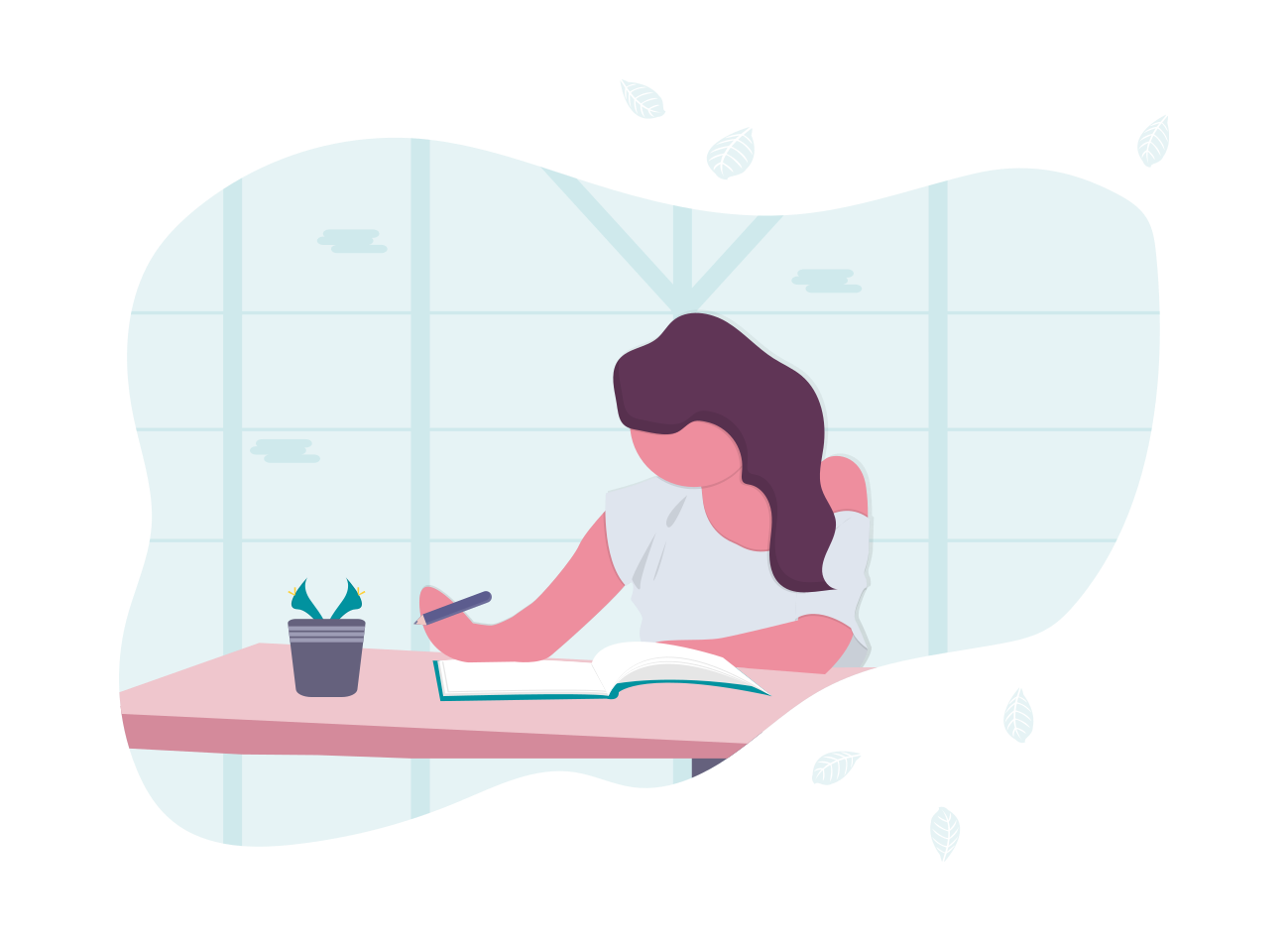 18
[Speaker Notes: Explain that now that they understand their own learning preferences, and have a variety of study strategies to work with, participants are in a position to develop a study plan to fully prepare for the test.
 
Ask  them to turn to their weekly Study Plan Worksheet in their Participant Guide page 86. 

As you have been going through the modules we have asked you to make notes over areas that you were uncomfortable or unfamiliar.  Now it is time to formalize your study plan.  Here are some of the questions you should include in your study plan.

What areas of the exam do you need to focus on?
Where will you do most of your studying? How does this location support your learning style preferences?
What learning strategies will you use effectively to support your learning style preferences?
What is the date of your exam?

Study Plan Worksheet – Part 2, on Page 87
For each week, between now and your exam, which topics and strategies will you use to prepare? 

Debrief by asking for examples of how participants plan to prepare for the exam.]
Form a Study Group
Keep on schedule

Share learning strategies

Share expertise – teach others!

In person, online, or over the phone
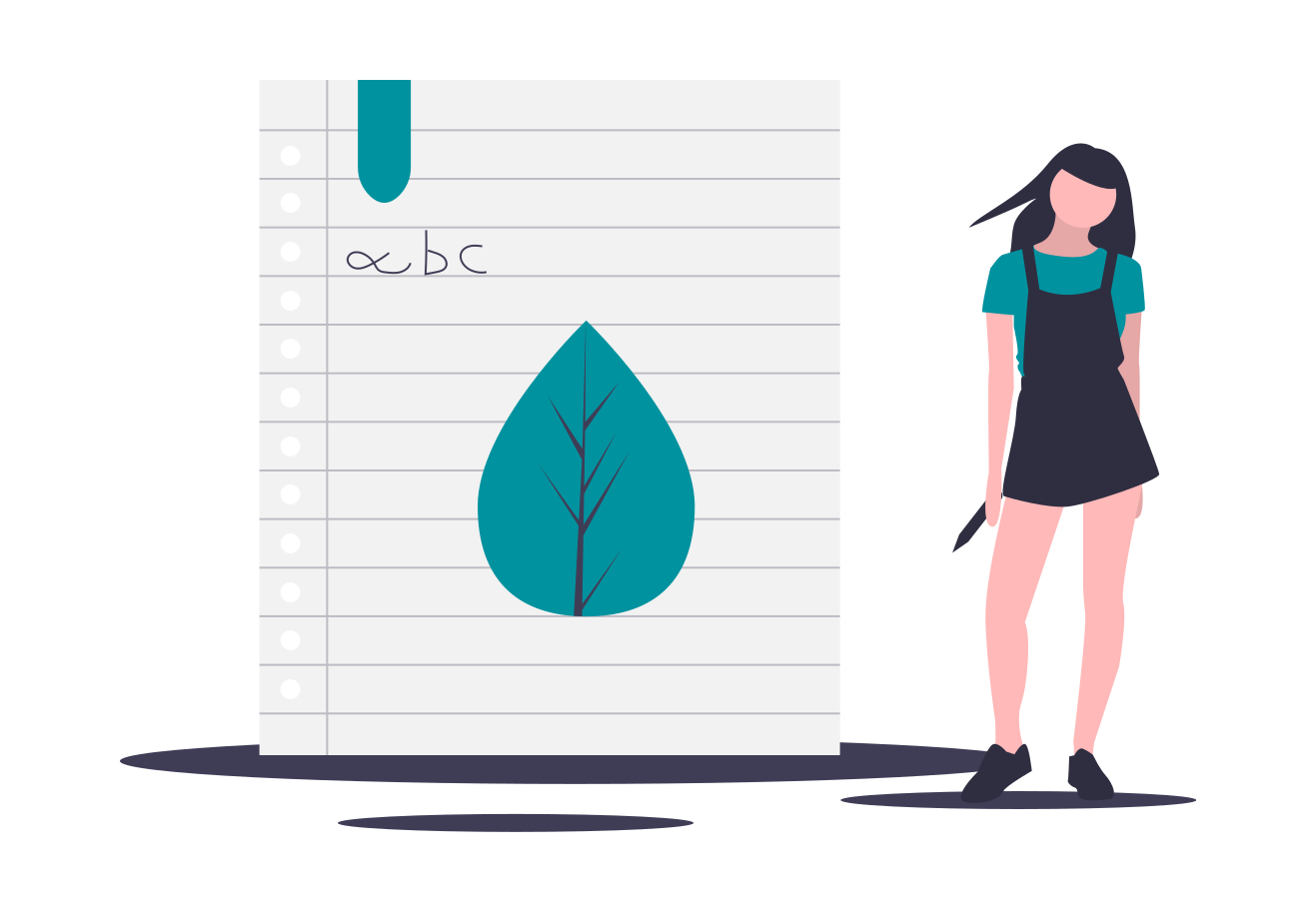 19
[Speaker Notes: Explain that, for many people, working with others is an effective way to support independent study. Consider setting up a study group with some of the members of this class.   You can each take turns emailing questions to each other periodically just to keep information fresh and each other motivated.

A study group can help you stay on your study schedule and you can share learning strategies with others. You can also share your expertise – which is also a great way to learn. Finally, study groups can be done either in person, online or over the phone.]
Insert whiteboard from week 1 on their goals
20
[Speaker Notes: Discuss]
Insert whiteboard from week 1 on their concerns
21
[Speaker Notes: Discuss]
Wrap Up
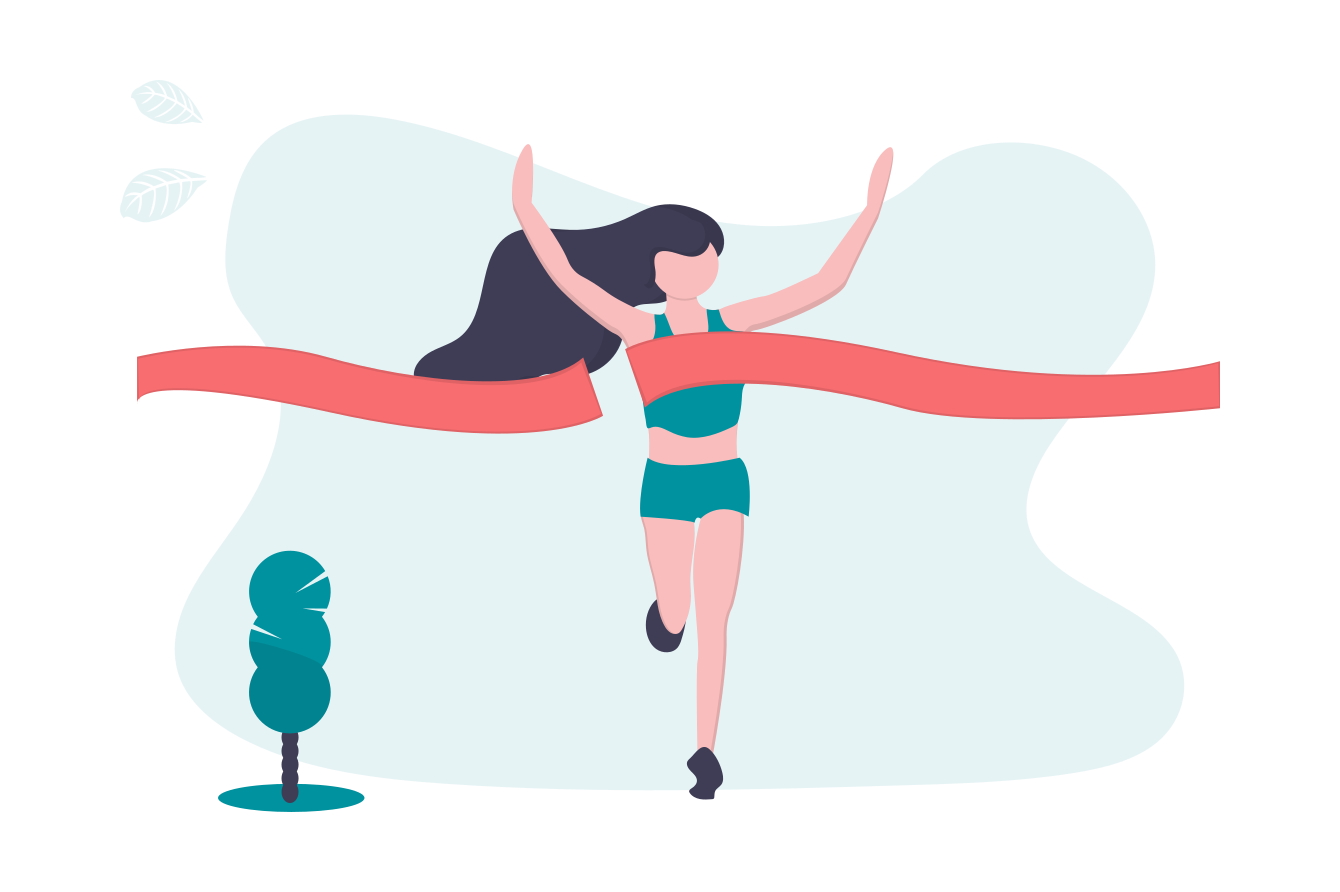 22
[Speaker Notes: That’s it. Remember to get plenty of sleep before your exam. It may be tempting but don’t spend the night before staying up late trying to cram. Take a break, let your brain rest, eat a good breakfast, be confident, and relax.  Know where your study location is located, leave in plenty of time, etc.  Be prepared to lock up your keys and phone, don’t take a lot of valuables in, etc.]
Questions?
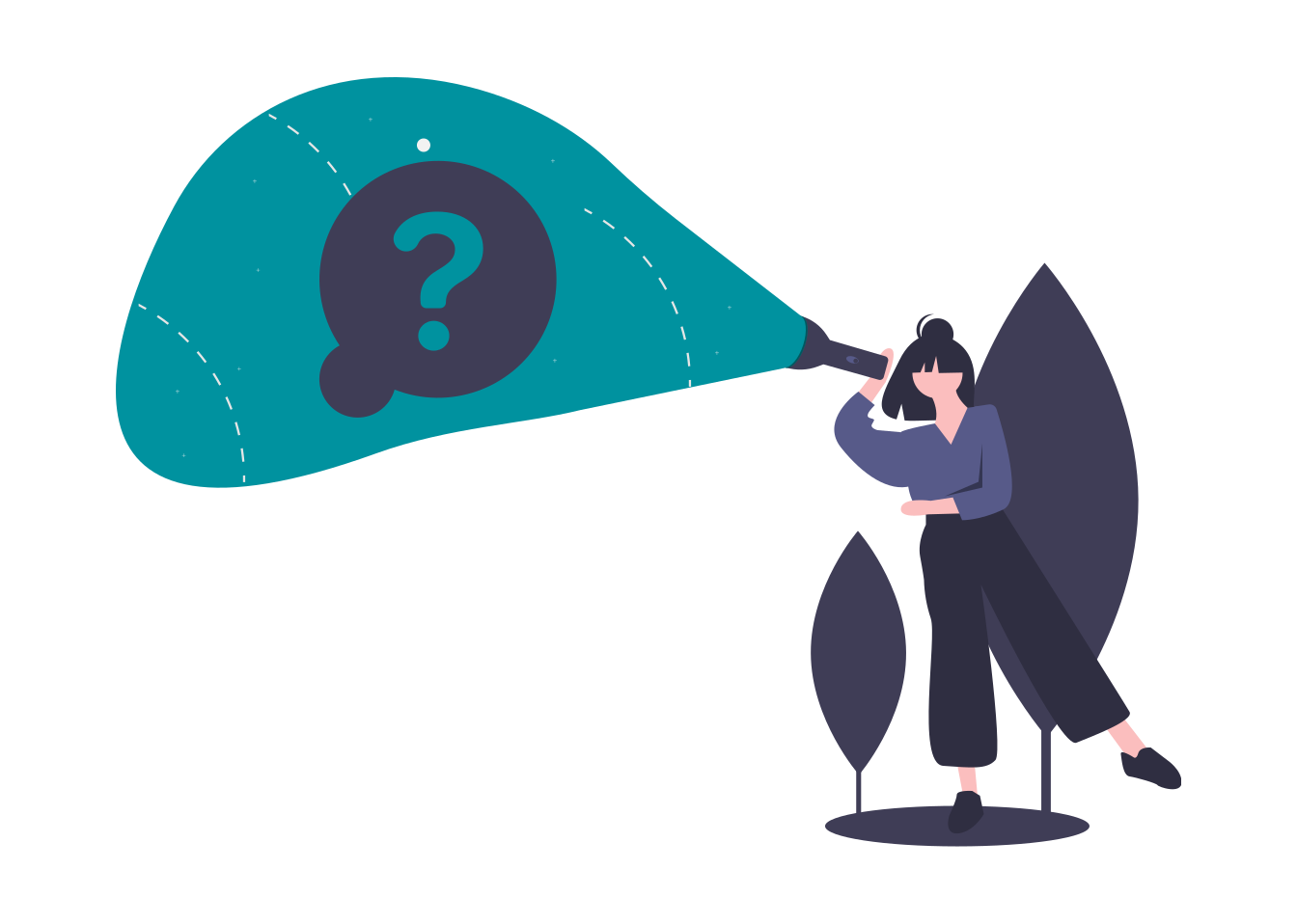 23